Le RESEAU CUBIQUE CENTRE : CC
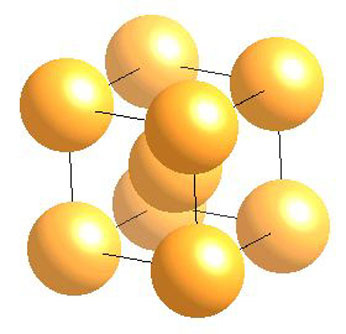 Plan A
Plan B
Pr.SAMDI- FSAC-Univ. Hassan II- Casablanca Maroc
Structure Cubique centrée
Mode du réseau cubique:  Mode I
Coordonnées réduites
représente tous les sommets
(0, 0, 0)
(1/2 , 1/2, 1/2)
représente le centre  la maille cubique
Pr.SAMDI- FSAC-Univ. Hassan II- Casablanca Maroc
Structure Cubique centrée, Mode I
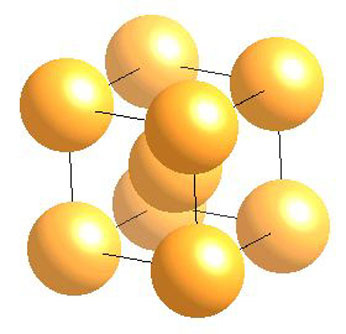 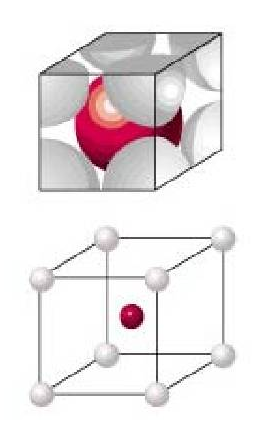 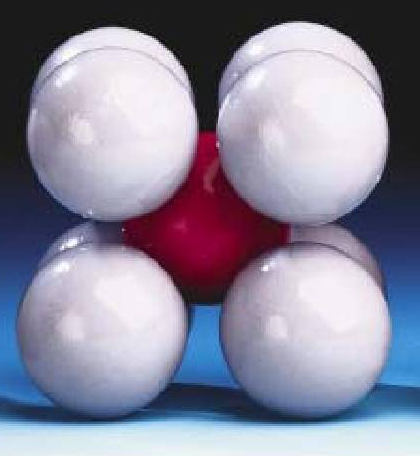 On compte donc :
 8 atomes (sommets) x 1/8  
 + 1 atome (centre) x 1 
= 2 atomes/maille
Pr.SAMDI- FSAC-Univ. Hassan II- Casablanca Maroc
Structure Cubique centrée, Mode I
coord. = ?
Chaque atome a 
8 proches voisins
2 atomes sont situés à la distance a√3/2.
coord. = 8
Pr.SAMDI- FSAC-Univ. Hassan II- Casablanca Maroc
Structure Cubique centré
CC
Mode du réseau cubique:  Mode I
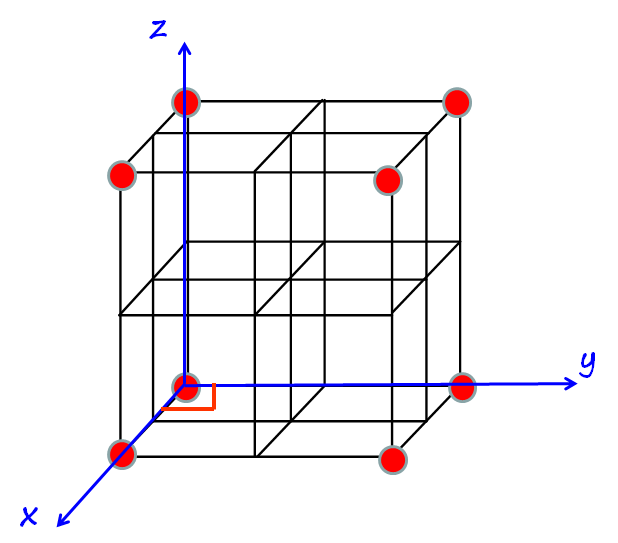 Coordonnées réduites
(0, 0, 0)
(1/2 , 1/2, 1/2)
Z = 0
Z = 1
Plan (xoy)
y
Z = ½
Pr.SAMDI- FSAC-Univ. Hassan II- Casablanca Maroc
x
Compacité ou taux de remplissage τ :
Structure Cubique centré
CC
Mode du réseau cubique:  Mode I
n = nbre d’atomes par maille 
   = 8 x 1/8  +   1  = 2 atomes/maille
V(1atome) =
(4/3) π R3
n . Volume(1atome)
Compacité  τ
V(1maille) =
a3
=
Volume(1 maille)
Pr.SAMDI- FSAC-Univ. Hassan II- Casablanca Maroc
Ex : Cas d’une structure cubique centré,  CC
n = 2 atomes/maille
Or pour un CC, les atomes sont  tangents  la grande diagonale de la maille
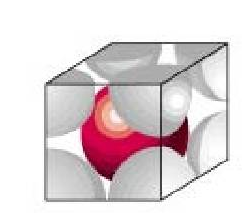 Relation de tangence : 4R = a√3
D’où la relation :
2 . (4/3) π (a√3 /4)3
τ
2 . (4/3) π R3
= 0,68
=
=
a3
a3
Pr.SAMDI- FSAC-Univ. Hassan II- Casablanca Maroc
Résumé
Cubique simple, Mode P
Cubique centré, Mode I
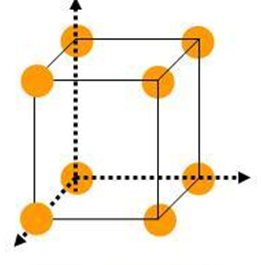 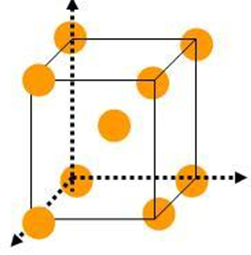 Cubique à faces centré, Mode F
Voir un autre fichier sur le site
coord. = 6
τ = 0,52
coord. = 8
τ = 0,68
1 at./maille
2 at./maille
2R = a
4R = a√3
Coordonnées réduites
Coordonnées réduites
(0, 0, 0)
(0, 0, 0)
(1/2, 1/2, 1/2)
Pr.SAMDI- FSAC-Univ. Hassan II- Casablanca Maroc